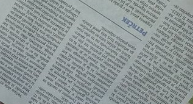 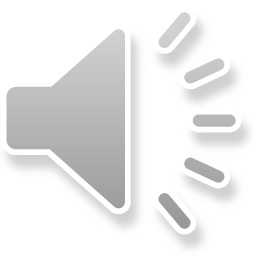 TELOVADIMO S ČASOPISNIM PAPIRJEM
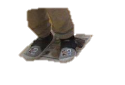 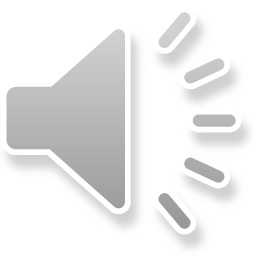 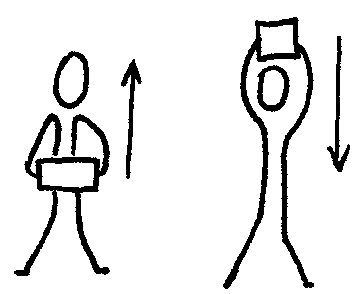 STOJ RAZKORAČNO, PAPIR DRŽI Z OBEMA ROKAMA PRED SABO, VZPNI SE NA PRSTE IN ROKI DVIGNI V ZRAK.
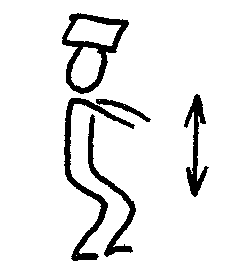 PAPIR SI POLOŽI NA GLAVO, POČASI POČEPNI .
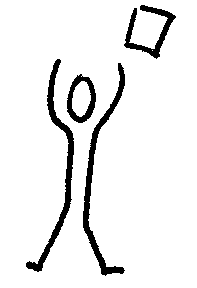 PAPIR VRZI V ZRAK IN GA SKUŠAJ UJETI.
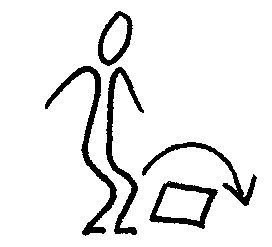 PAPIR POLOŽI NA TLA IN GA SONOŽNO PRESKAKUJ.
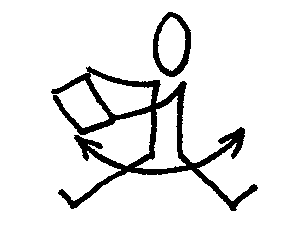 SEDI RAZNOŽNO, PAPIR DRŽI Z ROKAMA PRED SABO, TRUP SUKAJ V DESNO IN LEVO.
LEZI NA HRBET, PAPIR POLOŽI ZA GLAVO IN SE S PRSTI NA NOGAH DOTAKNI PAPIRJA.
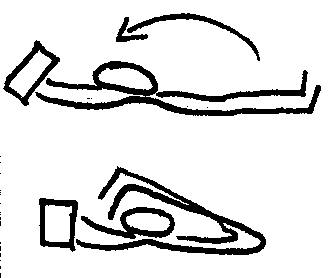 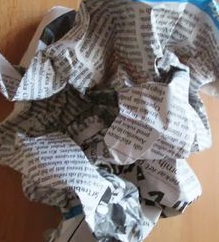 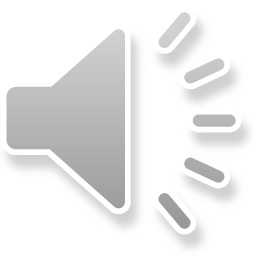 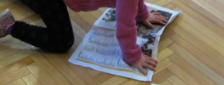 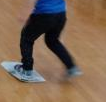 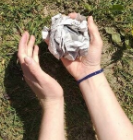 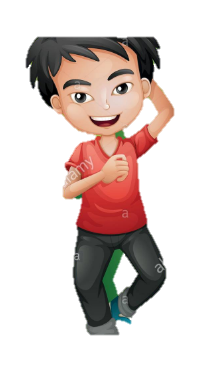 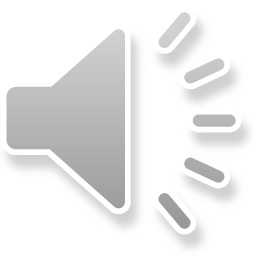